إرشادات تخطيط وتنظيم الملصق العلمي
مسار الأبحاث العلمية

ترتيب واضح:
انشاء ترتيب مرئي واضح بعنوان بارز ، متبوعا بأقسام مثل المقدمة ومنهجية البحث والنتائج والمناقشة والخاتمة والعمل المستقبلي او التوصيات 
قابليه القراءة:
استخدم خطا مقروءا (Arial غالبا ما يتم تفضيله).
حافظ على حجم خط يمكن قراءته بسهولة من مسافة بعيدة (الحجم الموصي به للعناوين هو 46 والنص الرئيسي هو 24-36 نقطة).
التسلسل المنطقي:
تنظيم المحتوى بتسلسل  منطقي يتبع الطريقة العلمية (المقدمة ، منهجية البحث ، النتائج ، المناقشة ، والاستنتاج والعمل المستقبلي أو التوصيات).
استخدم عناوين واضحة لتوجيه القارئ خلال المحتوى.
الاتساق:
حافظ على التناسق في أنماط الخطوط والألوان والتنسيق في جميع أنحاء الملصق.
العناصر المرئية:
الرسومات والصور:
تضمين رسومات ومخططات وصور ذات صلة وعالية الجودة.
تأكد من تصنيف جميع العناصر المرئية ، وأن تكون عناوين العناصر المرئية ( اشكال –الجداول... ) موجزة، ولكنها غنية بالمعلومات.
المساحات البيضاء
استخدم المساحات البيضاء بشكل استراتيجي لتحسين إمكانية القراءة والتأكد من التباعد المناسب بين النص والصور والأقسام.
محتوى الايجاز:
كن موجزا في النص الخاص بك. استخدم النقاط والفقرات القصيرة لنقل المعلومات بكفاءة.
الرسائل الرئيسية:
قم بتوصيل الرسالة الرئيسية والنتائج الرئيسية لبحثك بوضوح.
استخدم العناصر المرئية لتكملة وتعزيز نقاطك الرئيسية.
تدقيق:
قم بتدقيق الملصق الخاص بك بدقة بحثا عن الأخطاء الإملائية والنحوية.

 تذكر/ي أن الملصق العلمي المصمم جيدا يجب أن ينقل بحثك بشكل فعال إلى جمهور متنوع ويولد الاهتمام بعملك.
هذا هو عنوان ملصقي. هذا هو عنوان ملصقي. هذا هو عنوان ملصقي. هذا هو عنوان ملصقي. هذا هو عنوان ملصقي. 
المؤلف (المؤلفون)
جامعة جدة، كلية ...............، قسم ............
رقم المشاركة : (------------)
النتائج والمناقشة
المقدمة
-----------------------------------------------------------------------------------------------------------------------------------------------------------------------------------------------------------------------------------------------------------------------------------------------------------------------------------------------------------------------------------------------------------------------------------------------------------------------------------------------------------------------------------------------------------------------------------------------------------------------------------------------------------------------------------------------------------------------------------------------------------------------------------------------------------------------------------------------------------------------------------------------------------------------------------------------
-------------------------------------------------------------------------------------------------------------------------------------------------------------- محتوى المقدمة -----------------------------------------------------------------------------------------------------------------------------------------------------------------------------------------------------------------------------------------------------------------------------------------------------------------------------------------------------------------------------------------------------------------------------------------------------------------------------------------------------------------------------------------------------------------------------------------------------------------------------------------------------------------------------------------------------------------------------------------------------------------------------------------------------------------------------------------------------------------------------------------------------------------------------------------------------------------------------------------------------------------------------------------------------------------------------------------------------------------------------------------------------------------------------------------------------------------------------------------------------------------------------------------------------------------------------------------------------------------------------------------------------------------------------------------------------------------------------------------------------------------------------------------------------------------------------------------------------------------------------------------------------------------------------------------------------------------------------------------------------------------------------------------------------------------------------------------------------------------------------------------------------------------------------------------------------------------------------------------------------------------------------------------------------------------------------------------------------------------------------------------------------------------------------------------------------------------------------------------------------------------------------------------------------------------------------------------------------------------------------------------------------------------------------------------------------------------------------------------------------------------------------------------------------------------------------------------------------------------------------------------------------------------------------------------------------------------------------------------------------------------------------------------------------------------------------------------------------------------------------------------------------------------------------------------------------------------------------------------------------------------------------------------------------------------------------------------------------------------------------------------------------------------------------------------------------------------------------------------------
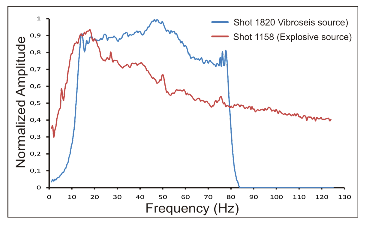 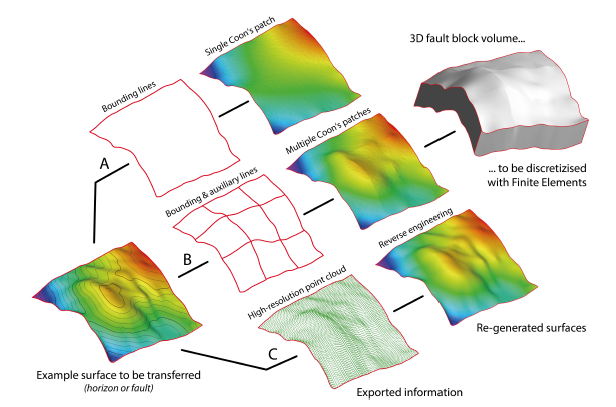 عنوان الشكل
عنوان الشكل
الهدف من البحث
عنوان الجدول
-------------------------------------------------------------------------------------------------------------------------------------------------------------- محتوى الهدف من البحث --------------------------------------------------------------------------------------------------------------------------------------------------------------------------------------------------------------------------------------------------------------------------------------------------------------------------------------------------------------------------------------------------------------------------------------------------------------------------------------------------------------------------------------------------------------------------------------------------------------------------------------------------------------------------------------------------------------------------------------------------------------------------------------------------------------------------------------------------------------------------------------------------------------------------------------------------------------------------------------------------------------------------------------------------------------------------------------------------------------------------------------------------------------------------------------------------------------------------------------------------------------------------------------------------------------------------------------------------------------------------------------------------------------------------------------------------------------------------------------------------------------------------------------------------------------------------------------------------------------------------------------------------------------------------------------------------------------------------------------------------------------------------------------------------------------------------------------------------------------------------------------------------------------------------------------------------------------------------------------------------------------------------------------------------------------------------------------------------------------------------------------------------------------------------------------------------------------------------------------------------------------------------------------------------------------------------------------------------------------------------------------------------------------------------------------------------------------------------------------------------------------------------------------------------
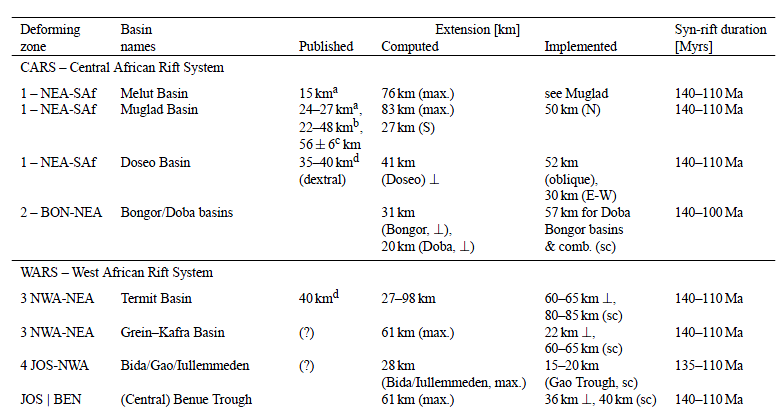 الاستنتاج والتوصيات
منهجية البحث
---------------------------------------------------------------------------------------------------------------------------------------------------------------------
محتوى منهجية البحث-------------------------------------------------------------------------------------------------------------------------------------------------------------------------------------------------------------------------------------------------------------------------------------------------------------------------------------------------------------------------------------------------------------------------------------------------------------------------------------------------------------------------------------------------------------------------------------------------------------------------------------------------------------------------------------------------------------------------------------------------------------------------------------------------------------------------------------------------------------------------------------------------------------------------------------------------------------------------------------------------------------------------------------------------------------------------------------------------------------------------------------------------------------------------------------------------------------------------------------------------------------------------------------------------------------------------------------------------------------------------------------------------------------------------------------------------------------------------------------------------------------------------------------------------------------------------------------------------------------------------------------------------------------------------------------------------------------------------------------------------------------------------------------------------------------------------------------------------------------------------------------------------------------------------------------------------------------------------------------------------------------------------------------------------------------------------------------------------------------------------------------------------------------------------------------------------------------------------------------------------------------------------------------------------------------------------------------------------------------------------------------------------------------------------------------------------------------------------------------------------------------------------------------------------
----------------------------------------------------------------------------------------------------------------------------------------------------------------محتوى الخاتمة والتوصيات----------------------------------------------------------------------------------------------------------------------------------------------------------------------------------------------------------------------------------------------------------------------------------------------------------------------------------------------------------------------------------------------------------------------------------------------------------------------------------------------------------------------------------------------------------------------------------------------------------------------------------------------------------------------------------------------------------------------------------------------------------------------------------------------------------------------------------------------------------------------------------------------------------------------------------------------------------------------------------------------------------------------------------------------------------------------------------------------------------------------------------------------------------------------------------------------------------------------------------------------------------------------------------------------------------------------------------------------------------------------------------------------------------------------------------------------------------------------------------------------------------------------------------------------------------------------------------------------------------------------------------------------------------------------------------------------------------------------------------------------------------------------------------------------------------------------------------------------------------------------------------------------------------------------------------------------------------------------------------------------------------------------------------------------------------------------------------------------------------------------------------------------------------------------------------------------------------------------------------------------------------------------------------------------------------------------------------------------------------------------------------
الشكر او الدعم
----------------------------------------------------------------------------------------------------------------------------------------------------------------------------------------------------------------------------------------------------------------------------------------------------------------------------------------------------------------------------------------------
المراجع
[1] أ. ب. الحسني، س. علمي، و ع. رامي. (السنة). عنوان المقال. عنوان المجلة. الجلد (الإصدار)، الصفحات.
[2] ر. ديمتري. عنوان . "عنوان الفصل في الكتاب"، في عنوان الكتاب ، رقم الإصدار. مدينة الإصدار، الدولة.
[3] ف. يونغ و س. فارس. (السنة). "عنوان المقال"، في اسم المؤتمر،. مقر المؤتمر، الدولة، السنة، الصفحات.